Слудова Наталья ВалентиновнаУчитель начальных классовМБОУ «СОШ №20 им. В.Г.Рязанова»Нижегородская обл. р.п. Большое Козино2017г.
«Деление на однозначное число. Закрепление.»
(3 класс)

Учебная презентация
Вычислите:
1 вариант                                 2 вариант

228 : 6 =						423 : 9 =
Решите задачу:
Купили арбуз и 3 кг 
яблок по 80 рублей за 1 кг.
Всего заплатили 530 рублей.
Сколько стоит арбуз?
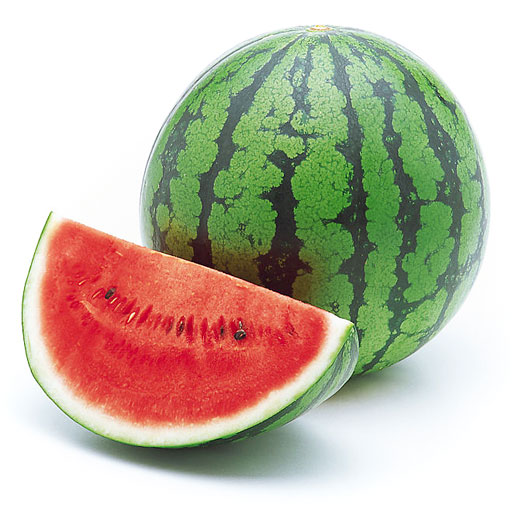 Найди неизвестное
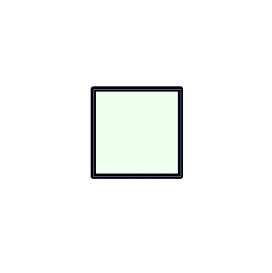 47 +         = 139

        х    5 = 445

342 :        = 9
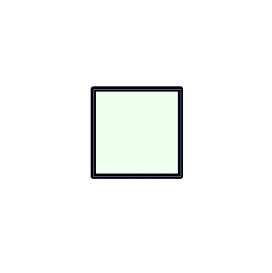 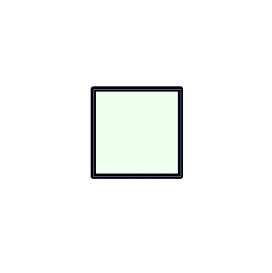 1 вариант						2 вариантНайдите периметр		              	Найдите площадь
5 дм


               23 см
Найди ошибки
Поставь себе оценку:
Знание таблицы умножения -
Деление уголком -
Решение задачи -
Решение уравнений-
Нахождение периметра, площади -